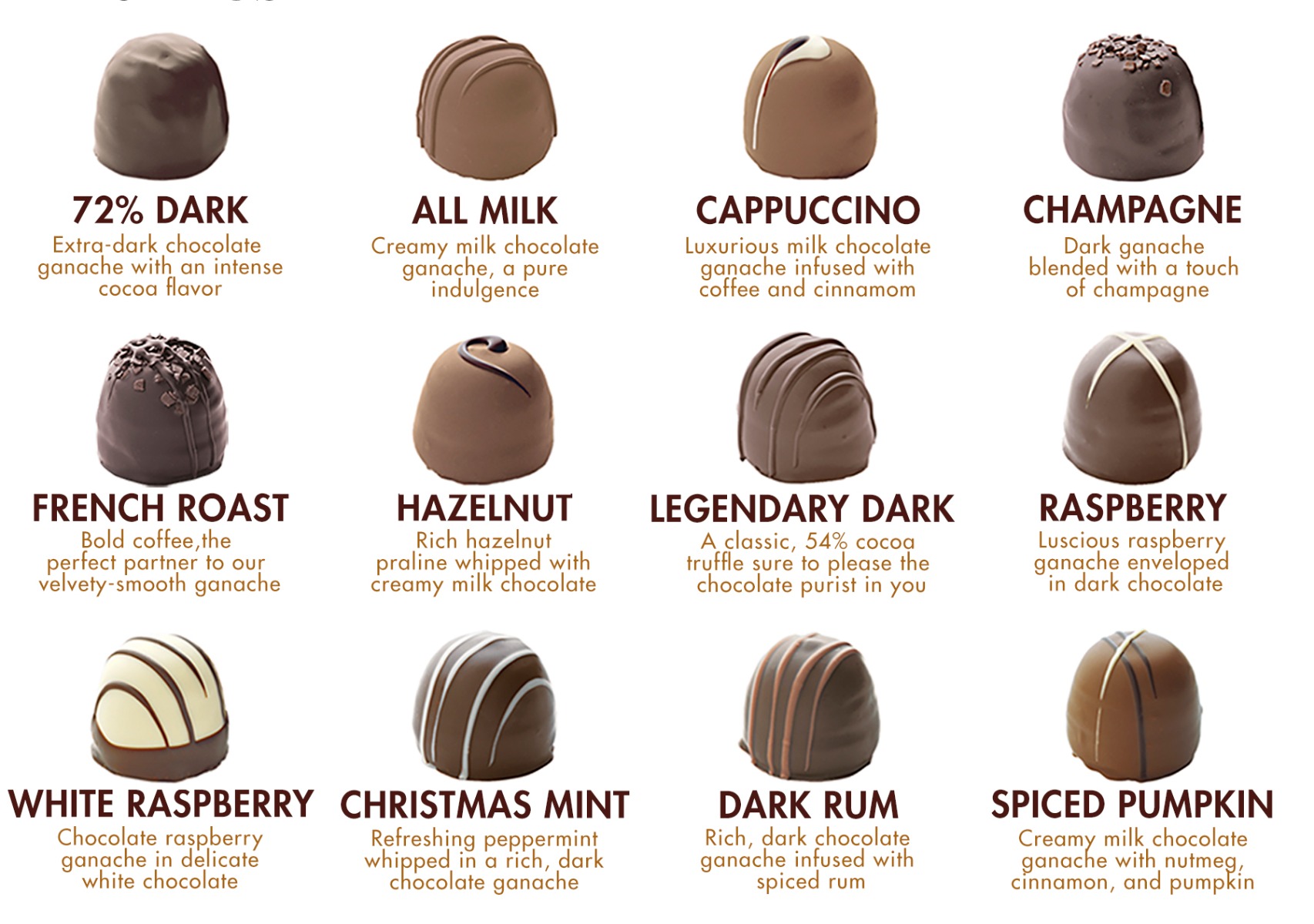 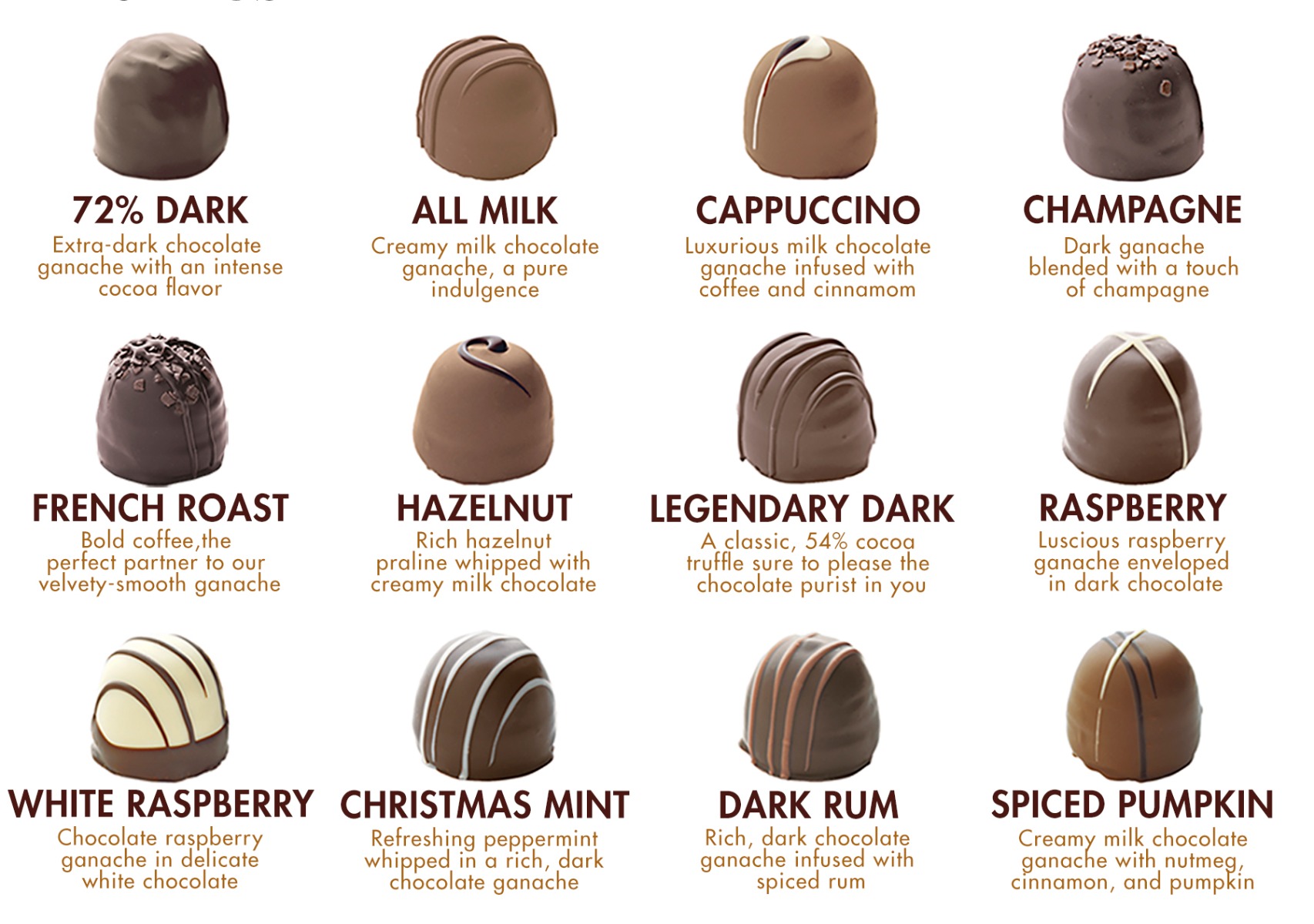 8
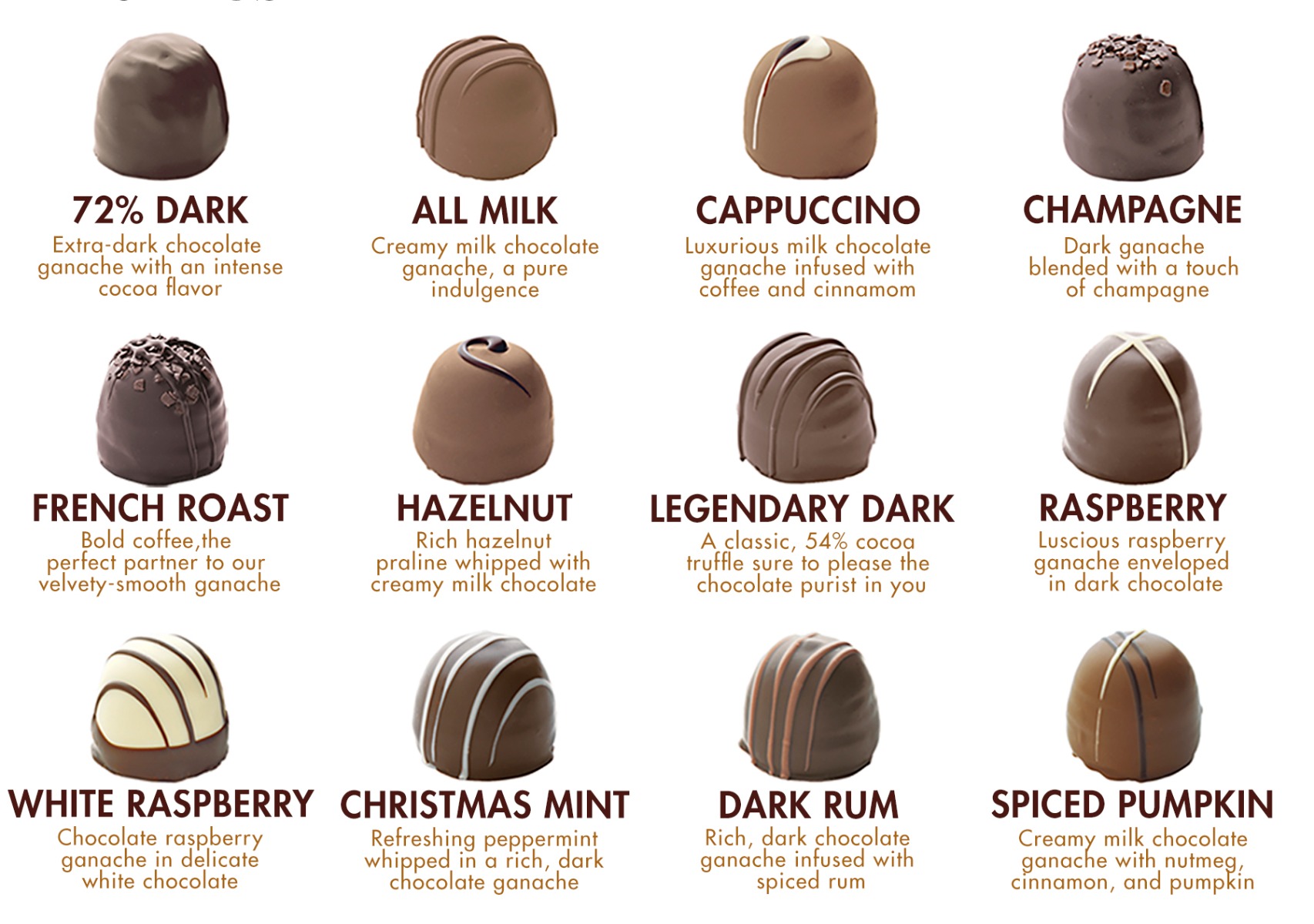 6
It’s above the Cappuccino.
7
4
8
5
3
Dark
Chocolate
French
Roast
Milk
Chocolate
It’s to the left of the strawberry.
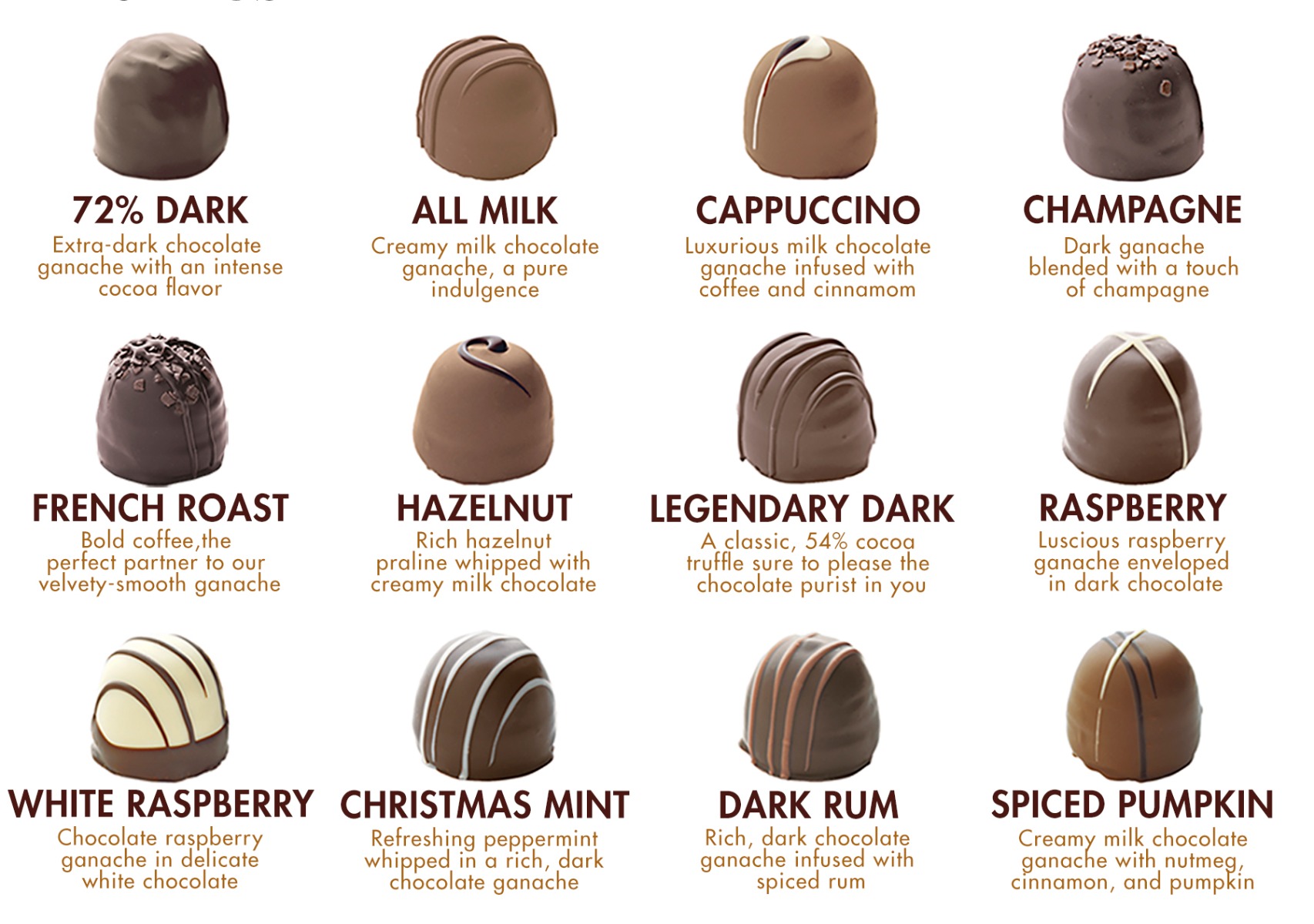 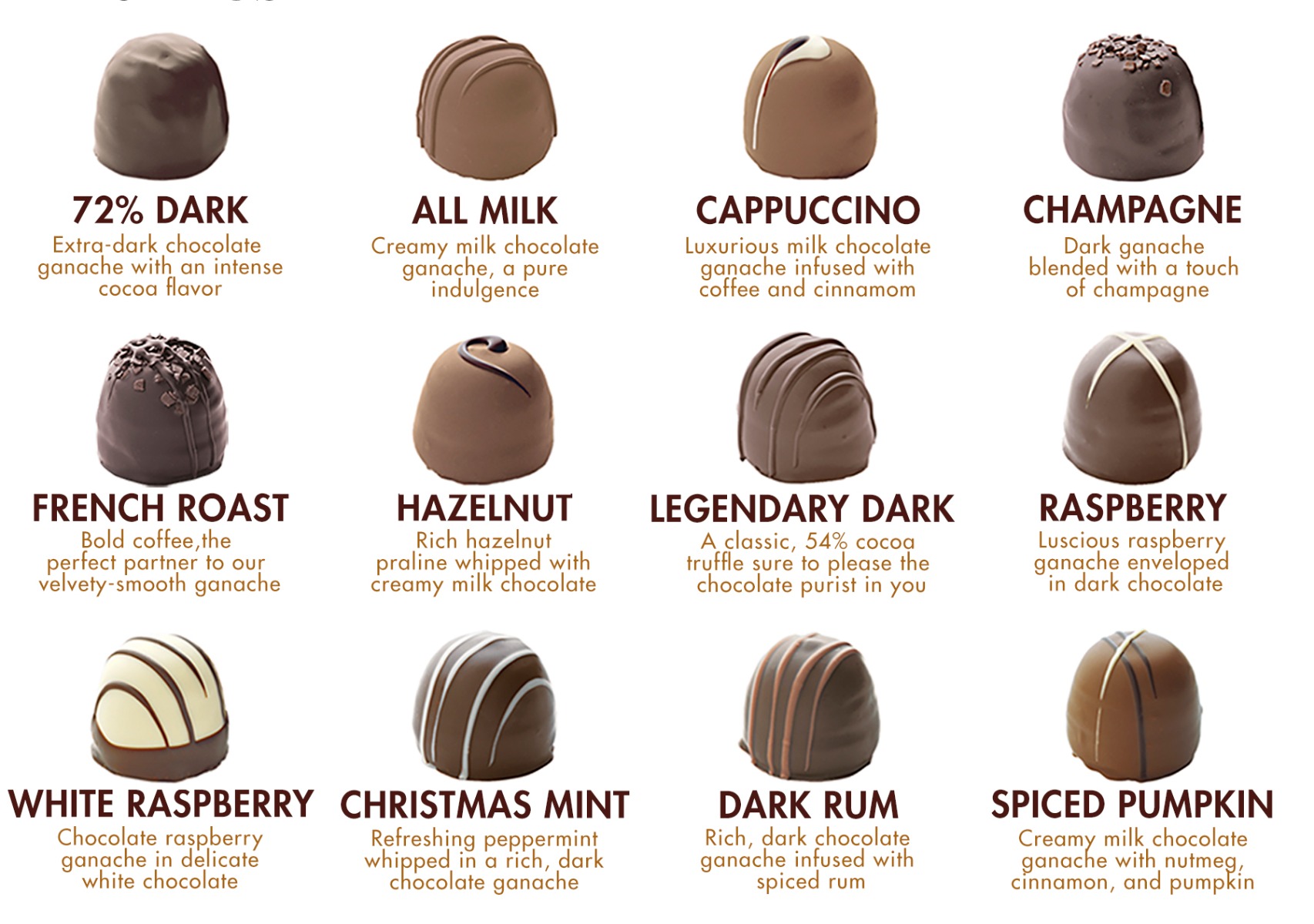 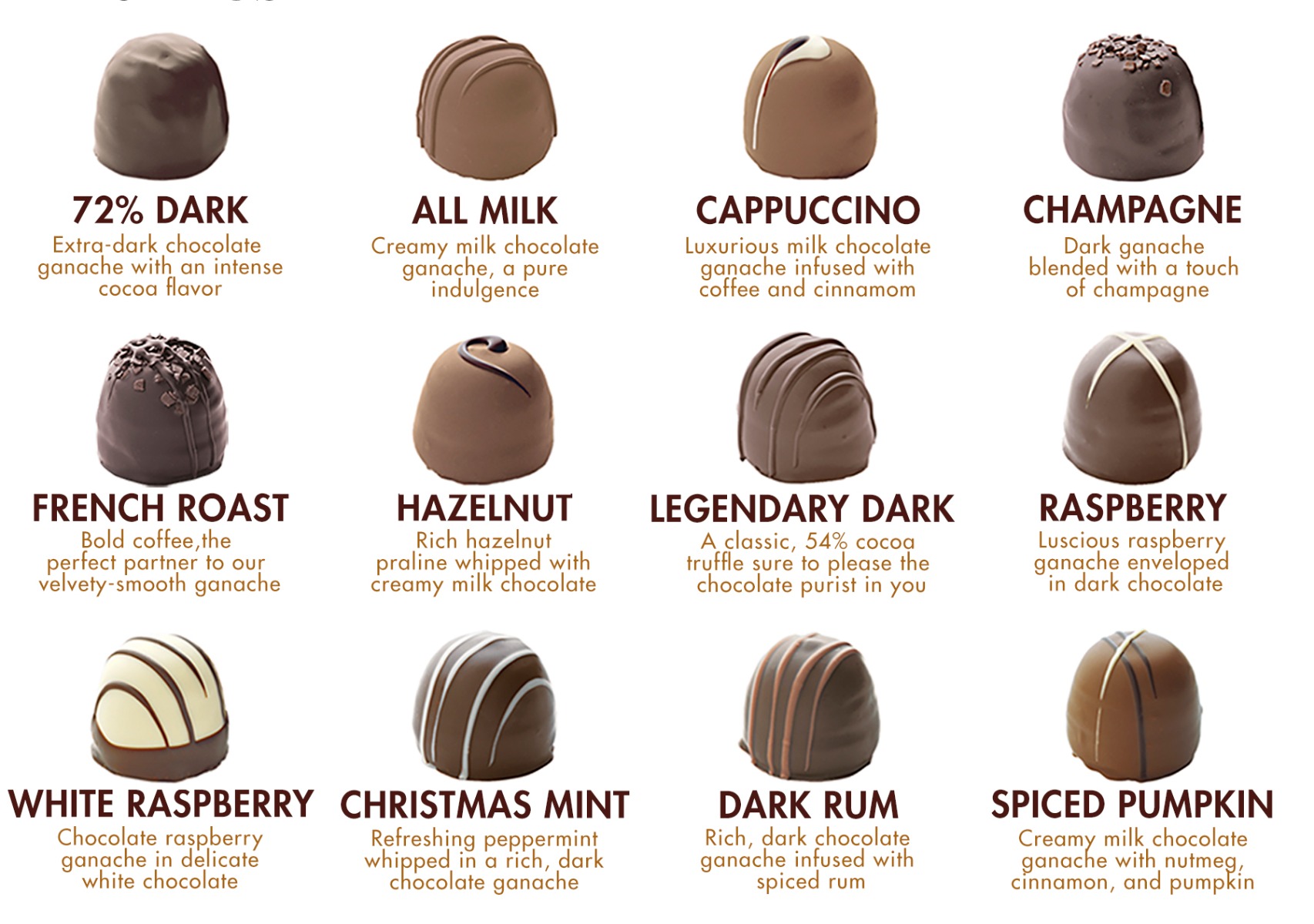 3
4
9
Strawberry
Raspberry
Extra Dark
It’s under the Hazelnut.
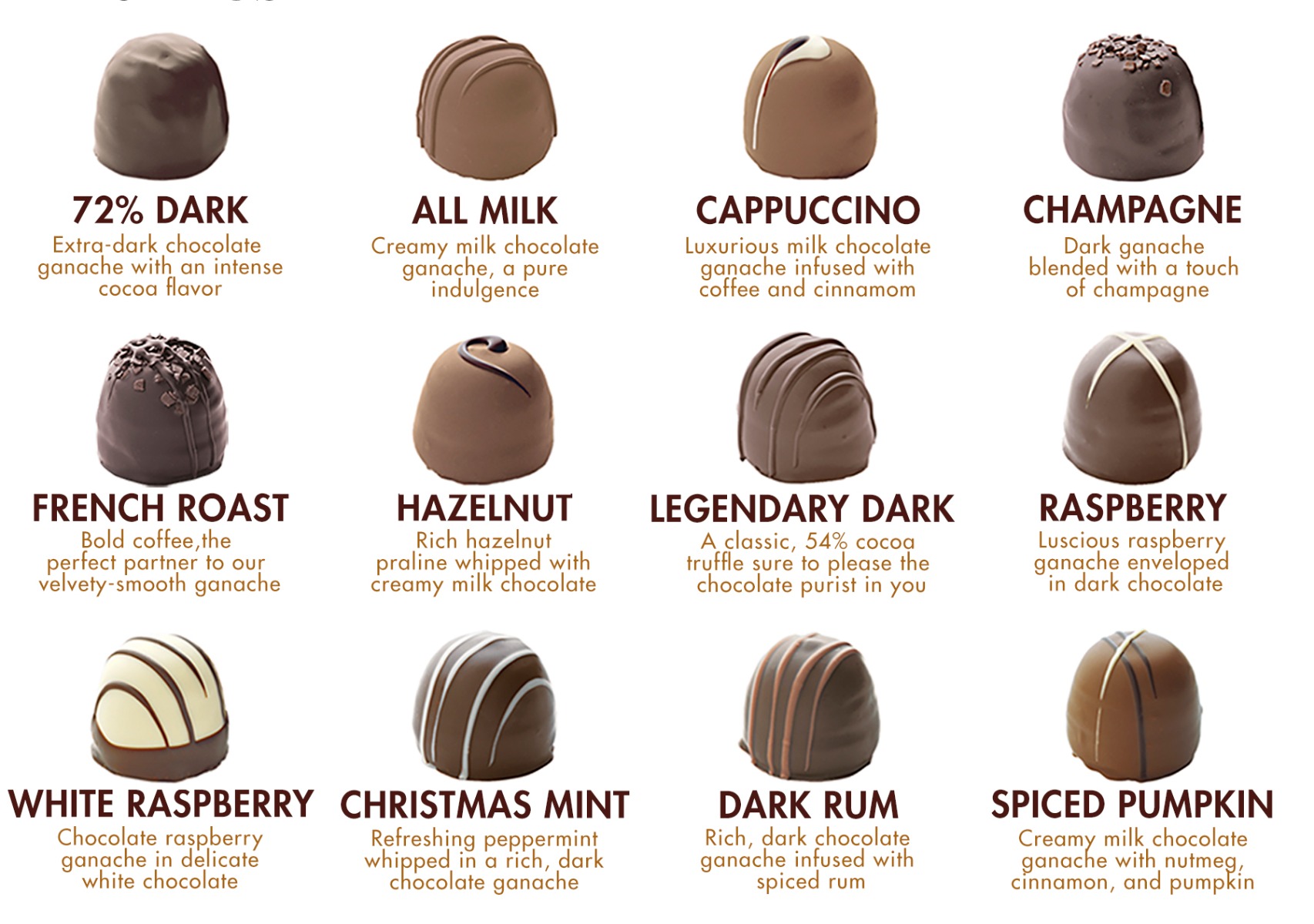 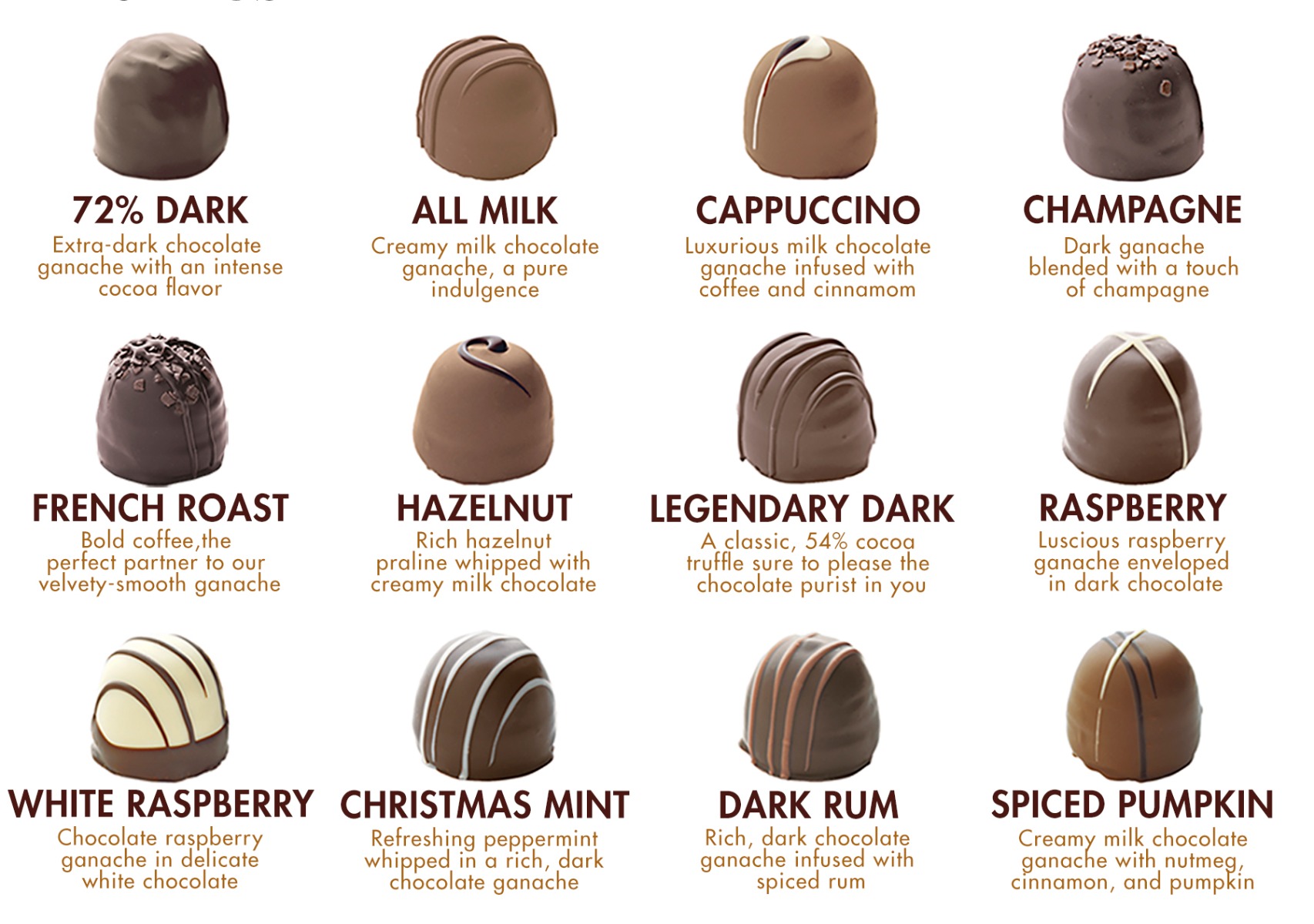 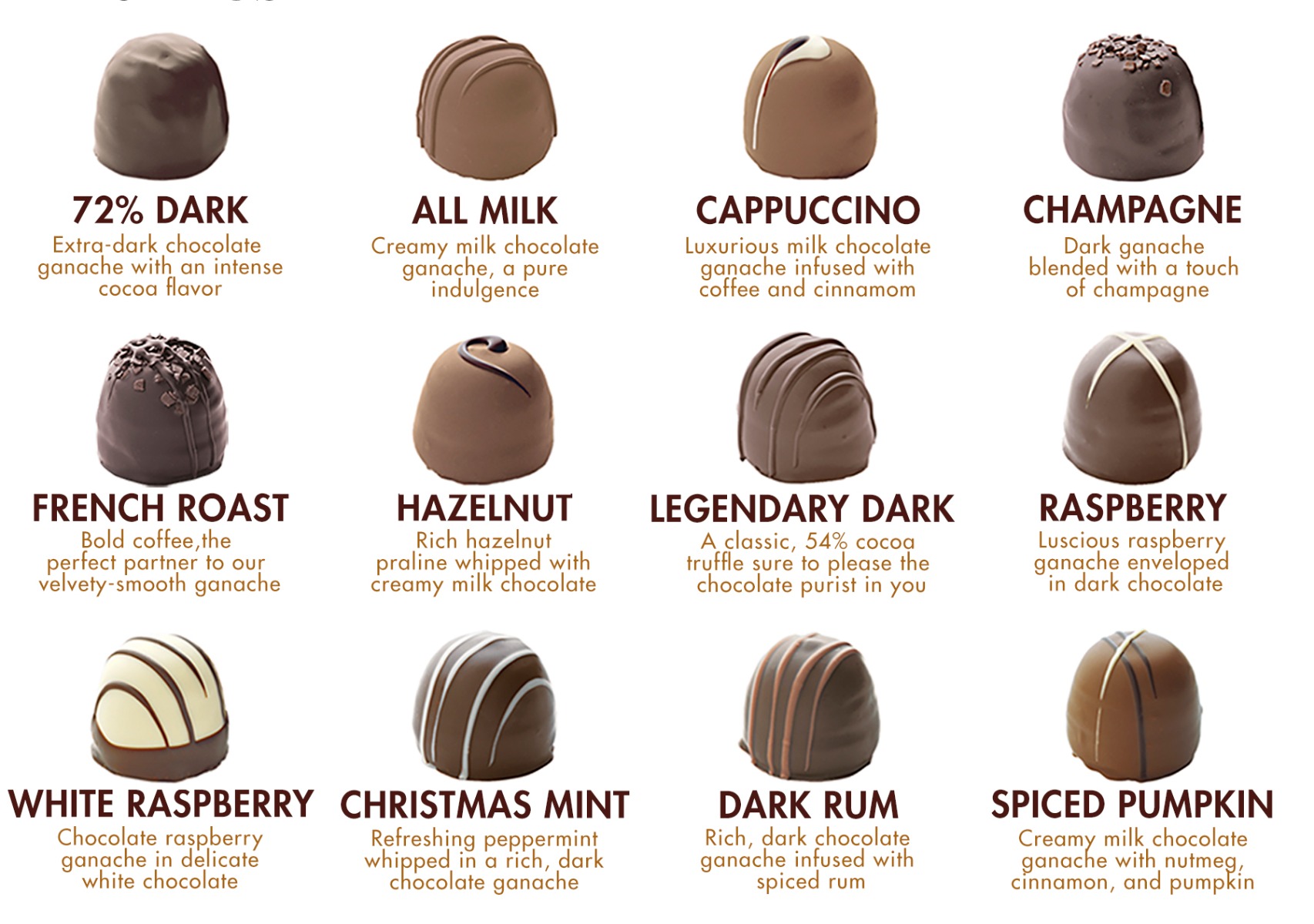 1
2
5
Cappuccino
It’s to the right of mint.
Hazelnut
Mint
https://www.lakechamplainchocolates.com/chocolate-flavors/
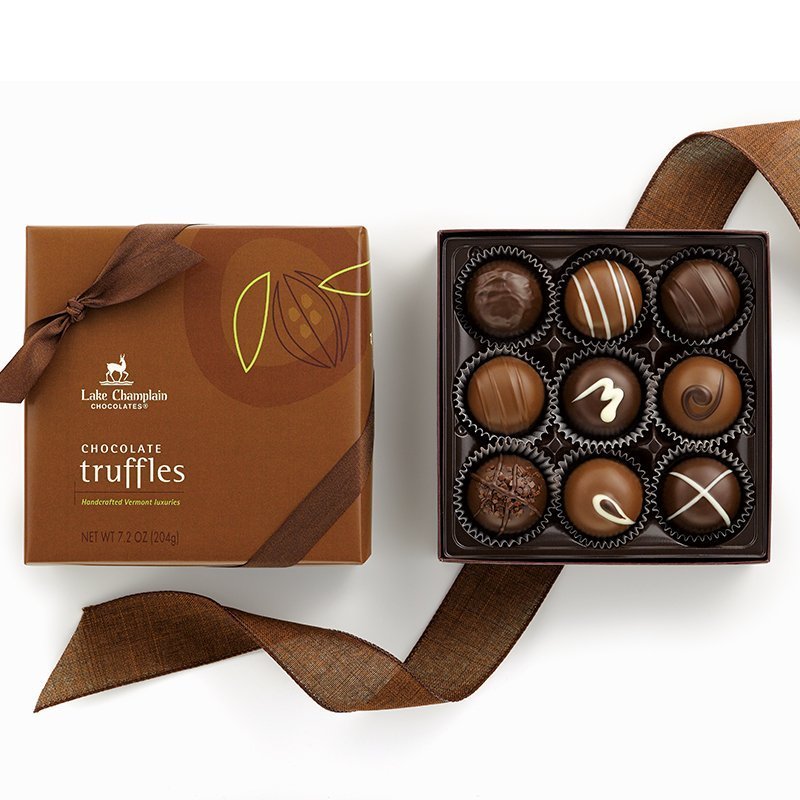 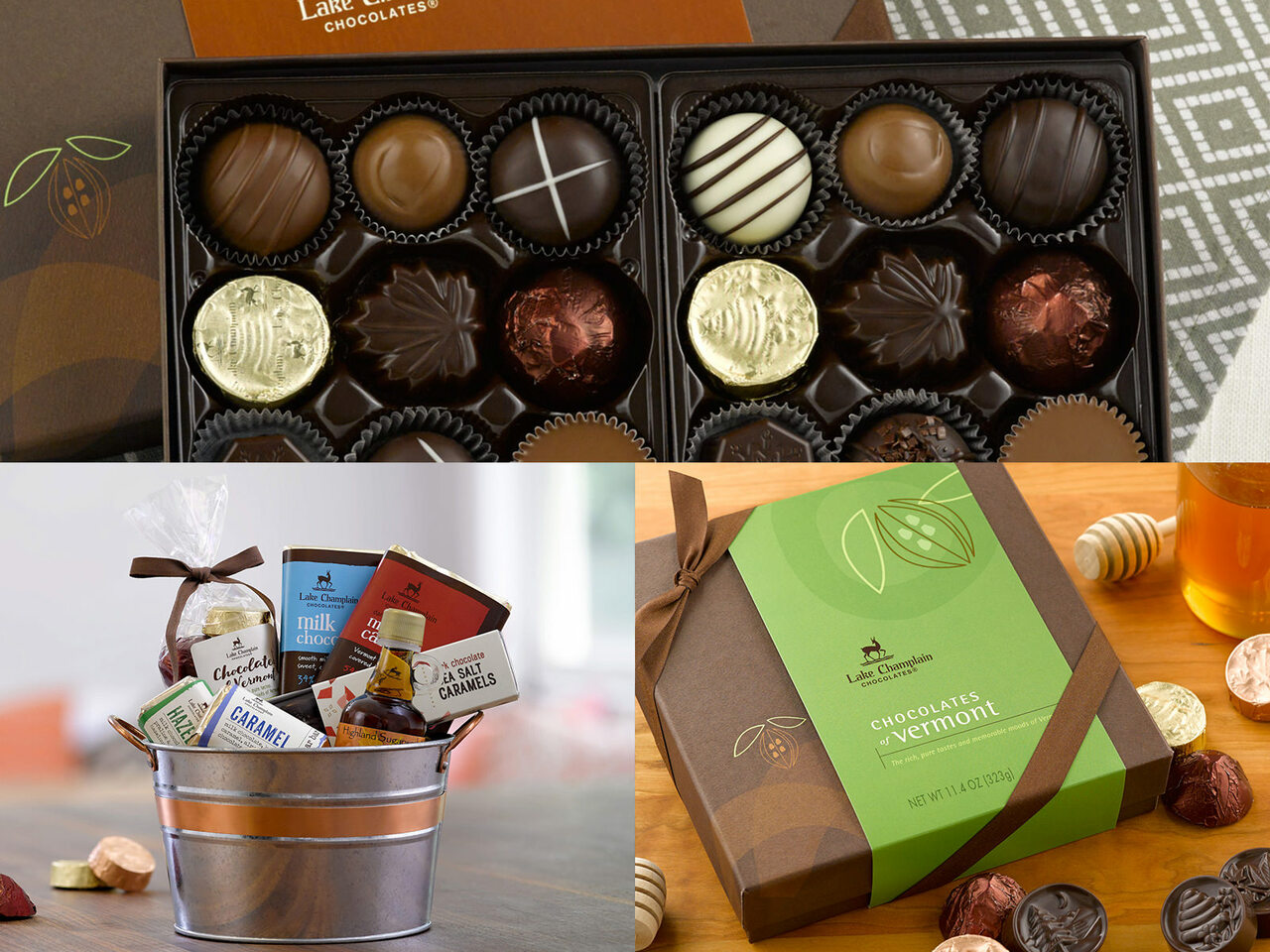 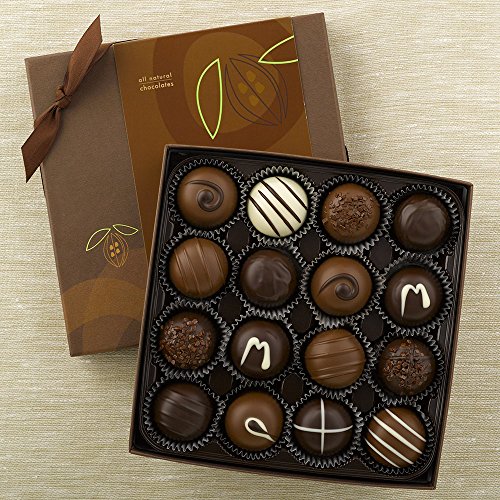 https://www.lakechamplainchocolates.com/chocolate-flavors/
Truffles
Escape Room